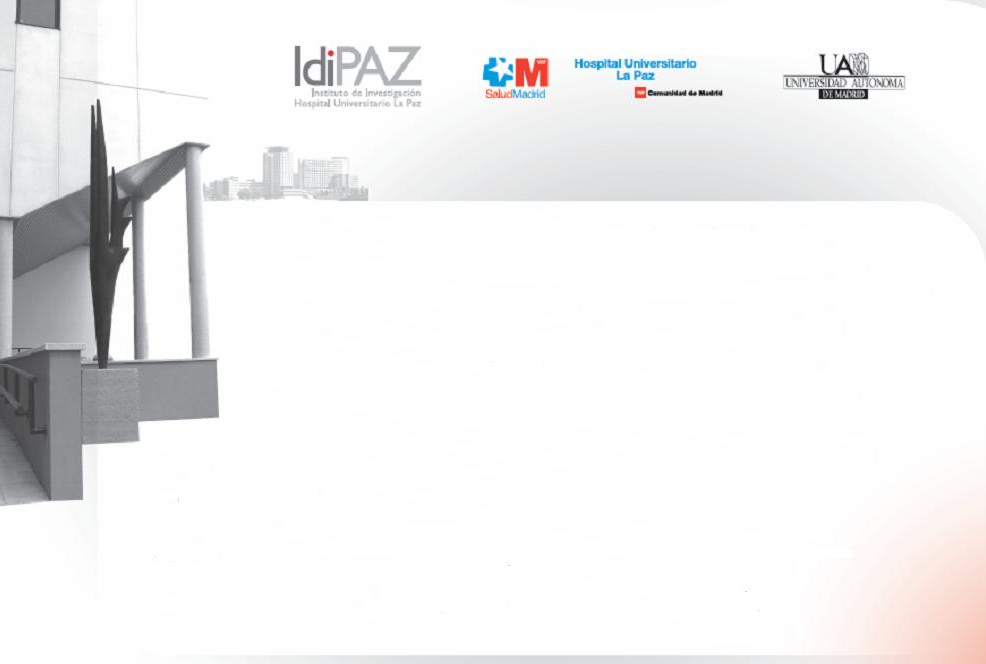 ACCIÓN ESTRATÉGICA EN SALUD 2022
Instituto de Salud Carlos III
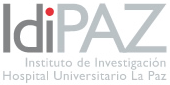 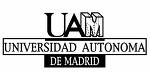 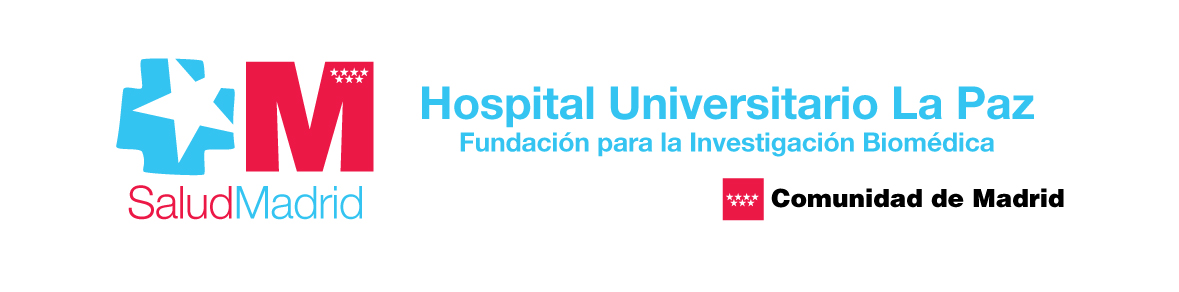 Proyectos de I+D+I en salud
Requisitos IP – Co IP
Dedicación única al proyecto
Pertenecer a la plantilla de la entidad solicitante, incluidos JR, MS y RyC.
No estar realizando: FSE, SB, JC, RH ni estar contratado a cargo de proyecto
No compatible con solicitud proyectos Generación del Conocimiento 2022
Características
Proyectos individuales, coordinados y multicéntricos
Duración: 3 años
Documentación (modelos normalizados 2022)
Memoria 
CVA-ISCIII del IP y del Equipo de Investigación
Proyectos de desarrollo tecnológico en salud
Requisitos IP
Pertenecer a la plantilla de la entidad solicitante, incluidos JR, MS y RyC.
No estar realizando: FSE, SB, JC, RH
No IP ni equipo en solicitudes ICI 2019, 2020 Y 2021
Características
SOLUCITUDES/CONCESIONES
2/1
Tipo A: Proyectos de prueba de concepto PdC (2 años)
Tipo B: Proyectos de validación tecnológica de prototipos VTP (3 años)
Proyectos individuales o coordinados
Obligatoriedad vinculación con empresas u otras entidades públicas o privadas
Documentación (modelos normalizados 2022)
Memoria 
CVA-ISCIII del IP y del Equipo de Investigación
Documentación que acredite la colaboración y vinculación con empresas 
Documento de coordinación, si procede
Proyectos de investigación clínica independiente
Requisitos IP
Tener actividad clínico-asistencial
Tener vinculación funcionaria, estatutaria con la entidad solicitante
No estar realizando: FSE, ni PFIS, ni contratado con cargo a proyecto
No IP ICI, 2019, 2020, 2021, ni Terapias Avanzadas 2018
Características
SOLUCITUDES/CONCESIONES
3/3
Proyectos individuales o multicéntricos
Ensayos clínicos preferentemente en fase I, II, III
Duración: 4 años
Documentación (modelos normalizados 2022)
Memoria 
CVA-ISCIII del IP y del Equipo de Investigación
Historial científico de los equipos de investigación
Compromiso obligación unívoca de actuar como único promotor del ensayo
Declaración responsable subvención procede de Mecanismo de Recuperación y Resilencia de la UE
Incorporación de nuevos grupos al consorcio CIBER
Requisitos
Características
Incompatibilidades
Grupo de investigación: investigadores agrupados en torno a un IP, con proyectos financiados competitivos en los últimos 5 años
Al menos 2 publicaciones/patentes conjuntas y 1 PI público con el IP
IP adscrito a CIBER
Incorporación de nuevos grupos al Consorcio CIBER. Áreas (1Biotecnología, Biomateriales,  y Nanomedicina,3 Enf, Respiratorias,2 Cáncer, 4 Enf. Neurodegenerativas, 2 Obesidad y nutrición,2 Enf. Cardiovasculares,2 Epidemiología y Salud Pública (16 grupos)
Documentación (modelos normalizados 2022)
Formulario 
CVA-ISCIII del IP 
Historial científico del grupo de investigación
Memoria de actuaciones del grupo
Consideraciones del Programa Estatal Desarrollar, Atraer y Retener Talento
Cuando se requiera la selección de publicaciones, éstas deberán aportarse junto con la solicitud si no están en acceso abierto

Salvo en los contratos de intensificación, los contratos son a tiempo completo

Cuando en la valoración de méritos se establezca un período de evaluación definido en el tiempo, éste se podrá ampliar si se acreditan interrupciones por los motivos señalados en el artículo 9.2 de la convocatoria

En el CVA-ISCIII no se visualiza el número de DOI o PMID: incluída esta información en el editor de CVN de la FECYT, al cargar el CVA generado en la aplicación de solicitudes podrá visualizarse en la pantalla de selección de publicaciones y pestaña de publicaciones CVN. La inclusión incorrecta del DOI/PMID impedirá la carga de publicaciones

Memorias de solicitud y CVA-ISCIII (castellano o inglés), el editor del CVN no es un traductor, solo traduce los epígrafes
Documentación requerida PFIS, RH y SB
Documento acreditativo de matriculación y pago, admisión o pre-admisión en un programa de doctorado por una universidad española

En el momento de la solicitud: declaración responsable financiación Mecanismo Recuperación y Resilencia de la UE y cumplimiento Principio de no causar daño significativo (DNSH)

Una vez concedido, con motivo de la resolución provisional de concesión: declaración de principios transversales
Contratos PFIS: Predoctorales de Formación en Investigación en Salud
Documentación
Formulario normalizado de solicitud
Memoria
Documento acreditativo de admisión/preadmisión programa doctorado
Certificado académico (licenciatura, ingeniería, grado y en su caso máster)
CVA-ISCIII del Jefe de grupo y del candidato en modelo mormalizado CVN FECYT
Requisitos candidatos
Características
Duración: 4 años
Solicitudes: 10 / Concesiones: 5, 10% JG: MS o JR, 25% JG posterior 1977
Financiación: 1er. Y 2º año 20.600€/año, 3º 21,800€/año y 4º 26.900€/año excluida CPSS
Matriculados o admitidos en el programa de Doctorado en el curso 2022/2023
No doctores
IP Proyectos Investigación Salud 2021
Contratos i-PFIS: Doctorados IIS-empresa en Ciencias y Tecnologías de la Salud
Documentación
Formulario normalizado de solicitud
Memoria
Documento acreditativo de admisión/preadmisión programa doctorado
Certificado académico (licenciatura, ingeniería, grado y en su caso máster)
CVA-ISCIII del Jefe de grupo y del candidato en modelo mormalizado CVN FECYT
Requisitos candidatos
Características
Duración: 4 años; 3er año estancia obligatoria en entidad empresarial (12-24 meses)
Solicitudes: 3 / Concesiones: 2
Financiación 1er. Y 2º año 20.600€/año, 3º 21.800€/año y 4º 26.900€/año excluida CPSS
Matriculados o admitidos en el programa de Doctorado en el curso 2022/2023
No doctores
Contratos Río Hortega
Documentación
Formulario normalizado de solicitud
Memoria de la propuesta
Carta de apoyo del Jefe de Servicio y Representante Legal del HULP modelo normalizado
CVA-ISCIII del Jefe de grupo y del candidato en modelo normalizado CVN FECYT
Requisitos candidatos
Características
Estar posesión Título Especialidad 
Finalizado el programa de FSE durante 2017 o posterior
No haber disfrutado otro contrato Río Hortega previamente
Duración: 2 años
Financiación 20.600€/1er.año y 21.800€/2ºaño para EIR y 30.000 €/1er.año y 35.000€/2º año resto, excluida CPSS
Solicitudes: 14 / Concesiones: 8
Contratos Sara Borrell
Documentación
Requisitos candidatos
Características
Memoria de la propuesta
Título de Doctor
CVA-ISCIII del Jefe de Grupo y del candidato en modelo normalizado CVN FECYT
Doctor, con tesis doctoral posterior a 1/1/2018
No contrato Sara Borrell previo
Centro solicitante debe ser distinto al de realización de la tesis doctoral excepto estancia posdoctoral en el extranjero de al menos 1 año
Jefe de Grupo no puede tener otro Contrato Sara Borrell activo
Duración: 3 años
Financiación 1er. Y 2º año 30.000 €/año y 3º 35.000€/año, excluida CPSS
Solicitudes: 10 / Concesiones: 5
Contratos Juan Rodés
Documentación
Requisitos candidatos
Características
Memoria de la propuesta
Título de Doctor
Carta de apoyo del Jefe de Servicio y Representante Legal HULP
CVA-ISCIII del candidato en modelo normalizado CVN FECYT
Duración: 4 años
Financiación 45.000€/año, excluida CPSS
Solicitudes: 5 / Concesiones: 3
Título de Doctor y haber finalizado Río Hortega
Contratos Miguel Servet Tipo I
Documentación
Memoria de la propuesta
Título de Doctor
CVA-ISCIII del candidato en modelo normalizado CVN FECYT
Compromiso de creación del puesto de trabajo permanente
Requisitos candidatos
Características
Duración: 5 años 1ª fase: mínimo 3 años, 2ª fase: máxima 2 años
Financiación 40.500€/año, excluida CPSS
Ayuda adicional actividades de investigación: 40.000€
Solicitudes: 5
Título de Doctor entre 2010 y 2017
Programa Rio Hortega o Sara Borrel completado o último año
Contratos Técnico Bioinformático
Documentación
Requisitos candidatos
Características
Memoria de la propuesta
Titulación en virtud de la que concurre a esta convocatoria
CVA –ISCIII del candidato en modelo normalizado CVN FECYT
Acreditación documental de los méritos curriculares aportados
Grado de bioinformática o cualquier otra titulación de grado superior y haber cursado formación posgraduada especializada en bioinformática
Duración: 2 años
Financiación 26.900€/año, excluida CPSS
Solicitudes: 2 / Concesiones: 1
Contratos intensificación actividad investigadora SNS
Documentación
Requisitos candidatos
Características
Solicitud en modelo normalizado
Memoria
CVA-ISCIII del candidato en modelo normalizado CVN FECYT
IP de proyecto con financiación pública de las convocatorias de 2020/2021 y activas durante 2022, 2023 y 2024
No puestos directivos, ni Jefes de Servicio
Contratación de FE o diplomados de enfermería
Duración: liberación 50% jornada asistencial durante un año o equivalente
Financiación 30.000€/año para el FE, 20.000€/año para el DE, incluida CPSS
Solicitudes: 3
Movilidad de profesionales sanitarios e investigadores. M-BAE
Documentación
Requisitos candidatos
Nombramiento o contrato
Memoria
CVA-ISCIII del candidato en modelo normalizado CVN FECYT
Informe de la Dirección Gerencia del centro
Aceptación del centro receptor
Características
Pertenecer a la plantilla de una institución del SNS
IP de Proyectos de Investigación en salud 2019, 2020 o 2021
Duración: 2-12 meses
Comenzar en 2023 (no fraccionado)
Cuantía: 80€/día para centro nacional, 115€/día para centro internacional
Movilidad de personal investigador contratado. M-AES
Documentación
Requisitos candidatos
Solicitud en modelo normalizado
Memoria
CVA-ISCIII del candidato en modelo normalizado CVN FECYT
Aceptación del centro receptor
Características
PFIS (2019,2020 y 2021), Río Hortega (2020 y 2021), Miguel Servet Tipo I (2017-2021), Juan Rodés (2019, 2020 y 2021), Sara Borrell (2019,2020 y 2021)
Duración: 2-6 meses para PFIS y Río Hortega, JR y Miguel Servet I y II; 2-12 meses para SB
Comenzar en 2023 (no fraccionado)
Cuantía: 80€/día para centro nacional, 115€/día para centro internacional
Contacto
Secretaria Técnica de IdiPAZ
Merche Ruiz 
Edificio IdiPAZ, planta baja
Teléfonos: 447530 secretariatecnica@idipaz.es